Навчальна дисципліна
«Соціологія»
Житомир - 2024
Ми ніколи не є самі: завжди - від народження і до смерті - оточують нас інші, і ми мусимо якось радити собі з іншими, укладаючи наше життя серед інших. Ми набуваємо від цих контактів різний досвід, порівнюємо його з досвідом знайомих і рідних, узагальнюємо, виводимо з нього різні життєві стратегії, які застосовуємо у щоденній практиці. Тому кожна людина в певному сенсі – соціолог ;)
Тема 1. Соціологія як наука
1. Виникнення соціології як окремої науки. 
2. Структура соціологічного знання. 
3. Місце та роль соціології серед інших гуманітарних наук.
4. Функції соціології у суспільстві.
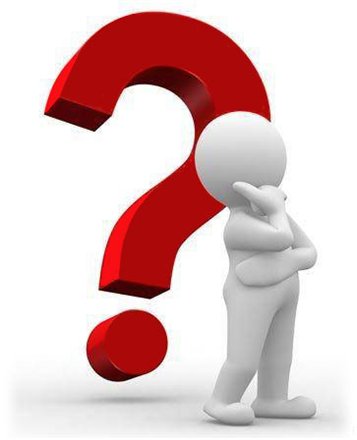 Що таке  СОЦІОЛОГІЯ?
СОЦІОЛОГІЯ — наука про становлення, розвиток і функціонування суспільства, його елементів, соціальних відносин, соціальних процесів, про механізми й принципи їх взаємодії. 

(В.Г. Городяненко)
СТРУКТУРА СОЦІОЛОГІЇ
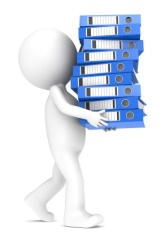 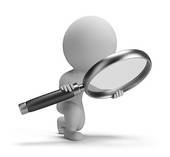 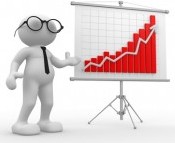 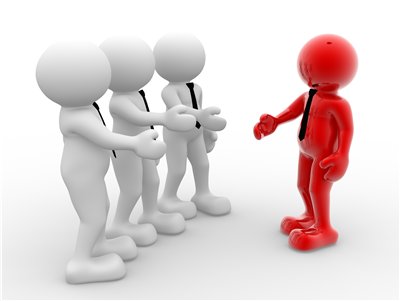 ТЕОРЕТИЧНА СОЦІОЛОГІЯ відповідає на питання «Що пізнається?» (об’єкт) і «Як пізнається?» (метод)
СОЦІАЛЬНІ ВІДНОСИНИ
виникають скрізь, де взаємодіють двоє і більше людей
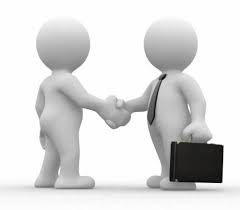 Між індивідами в межах соціальної групи
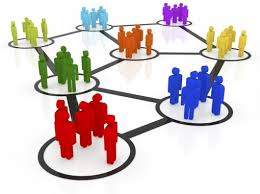 Між  групами індивідів
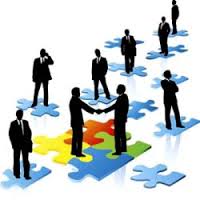 Між  окремими індивідами та групами
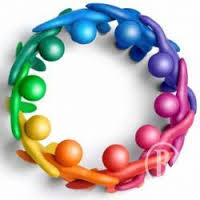 Між великими соціальними спільнотами
Класифікація соціологічних теорій середнього рівня за такими групами:
1) спеціальні соціологічні теорії соціальних спільнот — соціологія особистості, колективу, організації, міста, села, сім´ї, регіональна, етносоціологія, соціологія молоді й інших вікових груп, демографічна (народонаселення);
2) галузеві соціологічні теорії, що вивчають сфери (галузі) суспільного життя і соціальну реалізацію форм суспільної свідомості: соціологія праці, культури, мистецтва, управління, побуту, дозвілля, науки, політики, економіки, права, релігії, освіти, виховання, медицини, охорони здоров´я, громадської думки;
3) міжгалузеві (міждисциплінарні або концептуальні) соціологічні теорії, тобто теорії, які розглядають те чи інше явище як процес у соціологічному просторі на відміну від інших аспектів. Серед них теорії соціальної революції, соціального розвитку, соціальної структури (у західній соціології — соціальної стратифікації), соціальних потреб, соціологічного аналізу; способу життя, масових комунікацій (спілкування) та ін. До цієї групи соціологічних теорій може бути віднесена будь-яка соціологічна концепція про найбільш інтегральні соціальні явища і процеси.
Функції соціології як науки
Теоретико-пізнавальна функціяСпрямована на вироблення нового соціологічного знання через систематизацію нагромадженого знання, на основі якого відбувається виявлення закономірностей розвитку та функціонування досліджуваного об'єкту, винайдення та обґрунтування перспективних шляхів здійснення соціологічного пошуку.
Практико-перетворювальна функціяВироблення науково обґрунтованих прогнозів щодо еволюції суспільства, які є основою перспективних планів соціального розвитку
Розробка способів вирішення конкретних суспільних проблем «тут і зараз», як і проблем, які можуть виникнути в результаті певних управлінських впливів у перспективі.
Світоглядно-ідеологічна функціяСпрямована на забезпечення наукової дискусії між концепціями, поширення наукової ідеології, формування відповідного стилю мислення.
Гуманістична функціяВідображає новий підхід соціолога до досліджуваних ним проблем, який передбачає його участь не як «пасивного спостерігача», а як активно діючого емоційного суб'єкту, чутливого до людських проблем, драм, трагедій.
Описово-інформаційна  функціяПередбачає систематизацію та опис нагромадженого дослідником матеріалу, з метою спрощення подальшої роботи з ним, розробка механізмів та цілей використання систематизованої інформації.
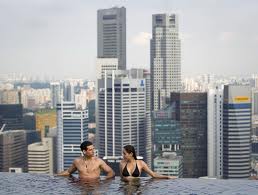 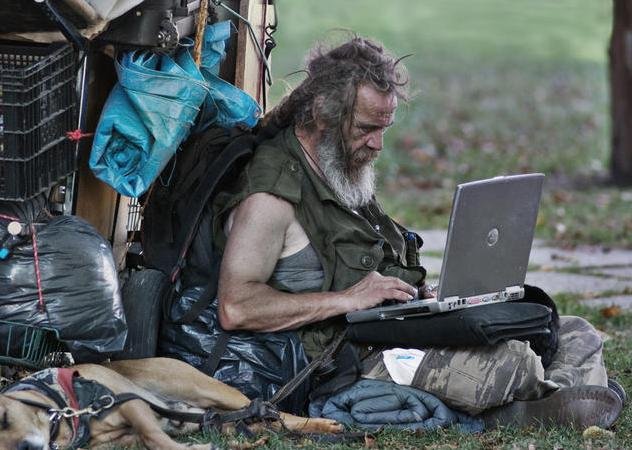 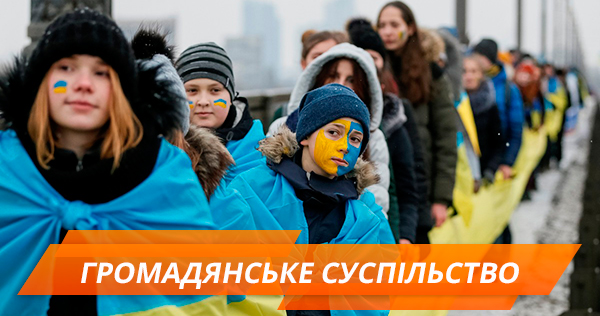 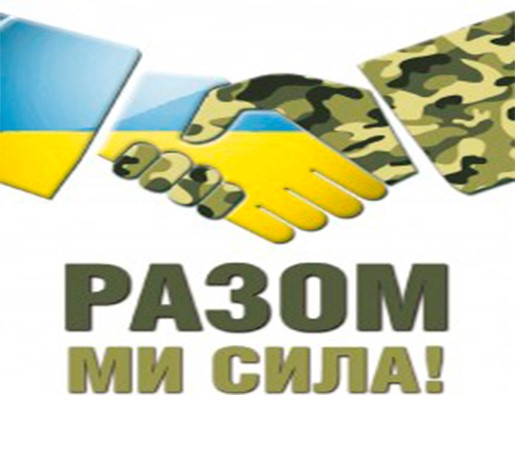 ПРИКЛАДНА СОЦІОЛОГІЯ
Соціологи вивчають суспільство за допомогою спеціальних інструментів – методів збору інформації.





ЯК ЗІБРАТИ ІНФОРМАЦІЮ?
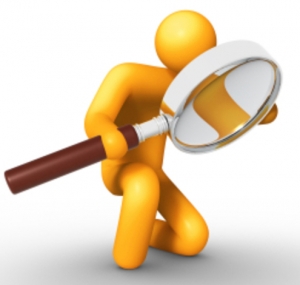 Якщо Ви хочете про щось дізнатись - можна просто запитати.
Це буде метод опитування (інтерв'ю чи анкетування)
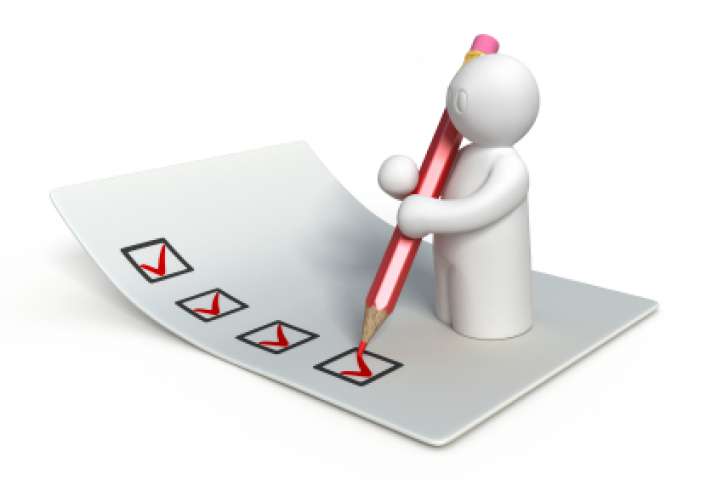 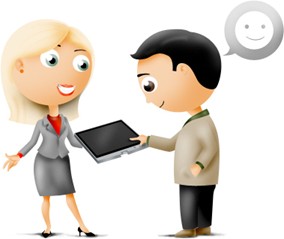 Можна спостерігати за ситуацією чи подією.
Це буде метод спостереження
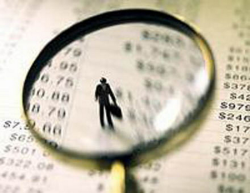 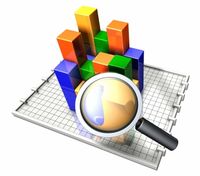 Наше життя наповнене документами в яких відображена важлива інформація.
Для того щоб її зібрати соціологи використовують метод аналізу документів
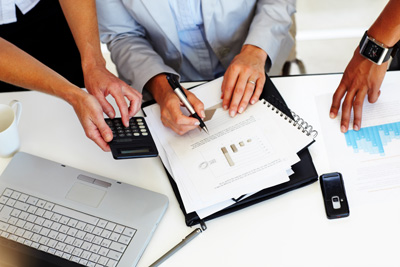 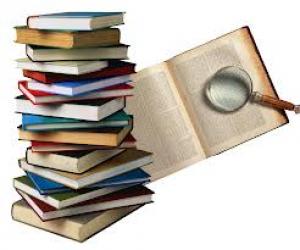 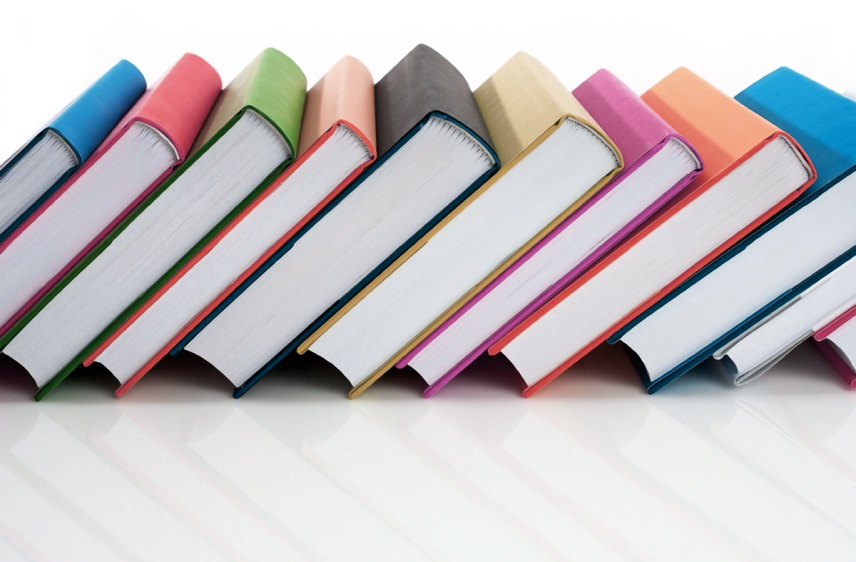 Щоб створити нестандартні ситуації 
та перевірити свої гіпотези 
соціологи використовують такий метод як 
соціальний експеримент
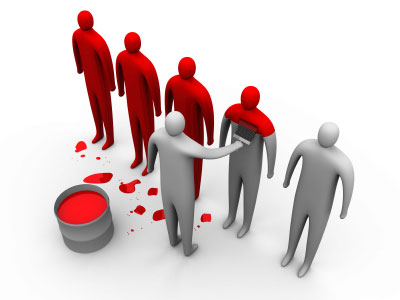 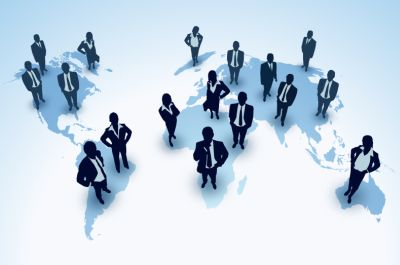 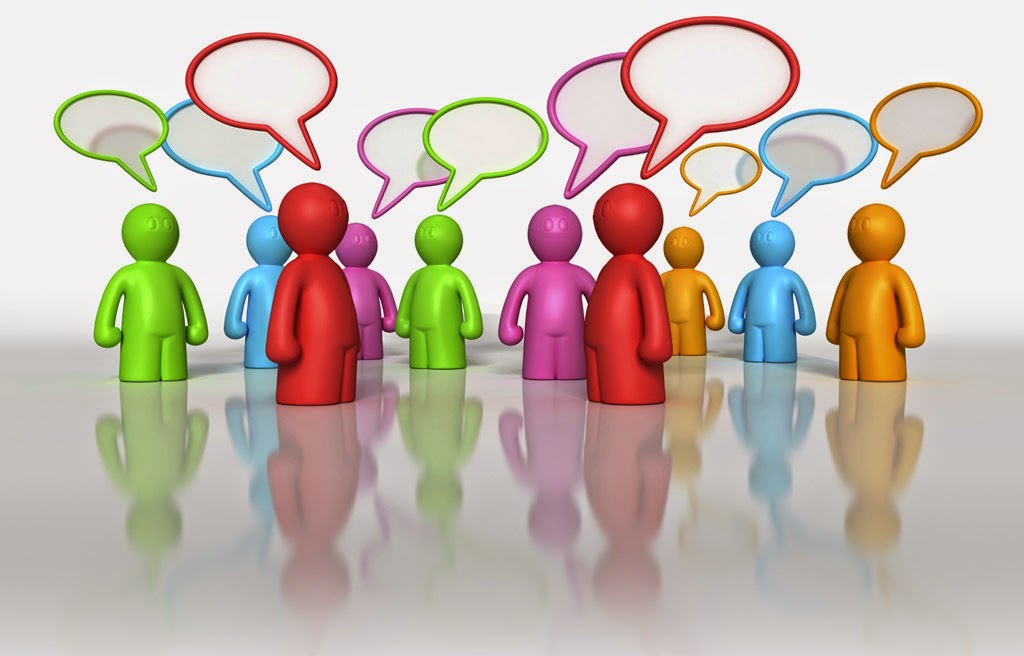 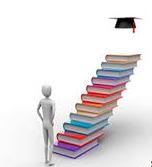 Опанувавши всі компоненти соціологічного знання, ви отримаєте такі професійні компетенції:
Компетенція - наперед задана вимога до знань, умінь, навичок, якими повинна володіти особистість, для успішної діяльності в межах тієї сфери, де ця діяльність буде здійснюватися (визначається певною організацією, установою, державою).
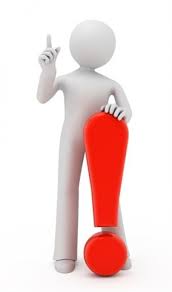 Здатність до сприйняття, узагальнення, аналізу інформації, постановки мети і вибору шляхів її досягнення.
Розуміння суспільства та процесів, що в ньому відбуваються. Краще розуміння себе :)
Здатність знаходити організаційно-управлінські рішення в нестандартних ситуаціях і готовність нести за них відповідальність.
Готовність до кооперації з колегами, до роботи в колективі.
Прагнення до саморозвитку, підвищення своєї кваліфікації.
Усвідомлення соціальної значущості своєї майбутньої професії, володіння високою мотивацією до виконання професійної діяльності.
7. Здатність аналізувати соціально-значущі проблеми і процеси.
8. Здатність розуміти сутність і значення інформації в розвитку сучасного суспільства, усвідомлювати небезпеки й загрози, дотримуватися основних вимог інформаційної безпеки, у тому числі захисту державної таємниці та ін.

Отже, соціологія дає засвоєння основних принципів та особливостей укладу та функціонування соціального життя, а саме: участі людини в соціальних взаємодіях і процесах; впливу соціальних процесів і соціального оточення на поведінку окремої людини та загалу.
Основні джерела
Соціологія: навчальний посібник для студентів для студентів усіх спеціальностей денної форми навчання, що вивчають «Соціологію» / О. В. Горпинич, О. Ю. Клименко, Л. М. Москаленко, М. С. Труш, В. Ф. Ятченко. Київ : ДУТ, 2019, 235 с. Режим доступу: http://www.dut.edu.ua/uploads/l_1868_64391381.pdf 
Титаренко О. О. Соціологія : навчальний посібник. Київ: ВД «Дакор», 2020.  210 с. Режим доступу: https://pravo-izdat.com.ua/index.php?route=product/product/download&product_id=4234&download_id=1292 
Матеріали проєкту ЄС/ПРООН «Місцевий розвиток, орієнтований на громаду- ІІІ» Центр стратегічного прогнозування та проектуванняЗапорізький національний університетФакультет соціології та управління
Штомпка П. СОЦІОЛОГІЯ. Аналіз суспільства.  Львів: Колір ПРО, 2020.  800 с. Режим доступу: https://sociology.ukma.edu.ua/wp-content/uploads/2022/07/%D0%9F%D0%B9%D0%BE%D1%82%D1%80-%D0%A8%D1%82%D0%BE%D0%BC%D0%BF%D0%BA%D0%B0.pdf